Health Inequities in the U.S.Medicare for All is Part of the Solution
Health Inequities in the U.S.
Income
Race
Immigration Status
[Speaker Notes: There are many factors that contribute to disparities in health care in the U.S., including [CLICK] economic inequities, racial inequity, and the struggles faced by immigrants – and often these categories overlap. 
I want to acknowledge that there are many, many other factors that prevent our patients from accessing care, including sex, gender, sexual orientation, gender identity and disability, but given our time limits we will only discuss these three. 
After we discuss the problems of inequity plaguing the U.S. health system, I’ll explain how Medicare for All can provide a foundation for a more just and equitable system with improved outcomes for everyone.]
Income of Top 20% Doubles
Mean family income in 2021 dollars
Source: https://www.census.gov/library/publications/2022/demo/p60-276.html     
Income in 2021 dollars
[Speaker Notes: Let’s start by painting a picture of economic inequity in the U.S. The mean income for a family in the top 20% has more than doubled since 1967, from about $125,000 per year in 2021 dollars, to about $275,000, while the income for the bottom 80% has remained virtually flat. And we all know that it is MUCH, MUCH more expensive to raise a family now than 50 years ago.]
U.S. has highest Income Inequality
Top 1% Income Share
Source: World Inequality Database
*Data are for 2021 or most recent available
[Speaker Notes: In America, the wealthiest 1% take more than 19% of the income. This is the highest rate of income inequality among wealthy democracies, more than twice the rate of France and the Netherlands.]
U.S. Income Inequality Nearly Doubled Since 1981
Top 1% Income Share
Source: World Inequality Database
[Speaker Notes: In the past 40 years, the share of national income controlled by the wealthiest 1% has almost doubled, [CLICK] from 10.7% in 1981 to 19.1% today.]
Lower Income = Shorter Lives
% of people aged 51-61 in 1992 still alive in 2014
GAO – Income and Wealth Disparities Continue Through Old Age. Aug 2019 (data from HRS)Quintiles reflect mid-career income.
[Speaker Notes: Income inequality has real consequences for Americans’ lives. As this chart shows, [CLICK – graph will appear bar by bar], there is a direct correlation between income and life span. Of the poorest 20% of Americans aged 51-61 in 1992, only half of them made it to age 73-83, compared to three-quarters of the richest 20%.]
Growing Gap in Life Expectancy by Income
Remaining years of life expectancy at age 50
Bottom 20%
Top 20%
Source: Growing Gap in Life Expectancy by Income, National Academy of Sciences, 2015
[Speaker Notes: The health outcomes for the top and bottom income quintiles in the last 40 years could not be more different. [CLICK] Among those who turned 50 in 1980, we saw about a four-year gap in life expectancy between the poorest and richest 20%. But by 2010, 50-year-olds in the bottom 20% saw their life expectancy DROP by four years, while the top 20% GAINED ad additional six years. That’s a life expectancy gap of more than 13 years between the wealthiest and poorest Americans.]
Access to Care Due to Cost
% of adults 19-64 reporting access problems
2003
2022
Source: Commonwealth Fund Biennial Health Insurance Surveys  2003-2022
[Speaker Notes: Problems accessing care is a growing issue for Americans of all income levels. [CLICK] Today, nearly one-third of working-age adults say they avoided visiting a provider for a medical problem or skipped a test or treatment in the last year; nearly a quarter didn’t fill their prescriptions.]
Access to Care Depends on Income
Access to care by income (% of Federal Poverty Line)
<200% FPL
200-400% FPL
>400% FPL
https://www.commonwealthfund.org/blog/2018/healthy-low-income-people-greater-health-risks  Accessed Sept. 13, 2023Data is for 2018
[Speaker Notes: In the U.S., access to health care is largely determined by income. [CLICK] Nearly a quarter of Americans below 200% of the Federal Poverty line (about $30,000 for a family of four in 2023), lacked a usual source of care and had problems paying medical bills. [CLICK] [CLICK] While still high, the problems accessing care go down with a rise in income level.]
Low-Income Families Forgo Care
% parents delaying or skipping care  in past year
* 2023 Federal Poverty Line =$30,000 forfamily of 4
https://www.urban.org/research/publication/parents-low-incomes-faced-greater-health-challenges-and-problems-accessing-and-affording-needed-health-care-spring-2021
[Speaker Notes: The cost of health care leads many parents to delay or skip care for their families. In 2021, more than 61% of parents with the lowest incomes reported delaying or forgoing some type of health care in the past 12 months because of the cost, losing time off work, or child care and transportation costs, a rate that was three times higher than those at higher incomes.]
Health Coverage Depends on Income
% of uninsured working-age adults by income (2022)
* 2023 Federal Poverty Line =$30,000 forfamily of 4
https://www.census.gov/content/dam/Census/library/visualizations/2023/demo/p60-281/figure7.pdf
[Speaker Notes: Since health coverage in the U.S. is largely based on the ability to pay, it’s no surprise that lower-income Americans are also more likely to be uninsured. Despite expansions of Medicaid and the ACA Marketplace, [CLICK] nearly a quarter of adults living below the poverty line in 2022 were uninsured, compared to only 4% at higher incomes.]
Uninsurance is Deadly:
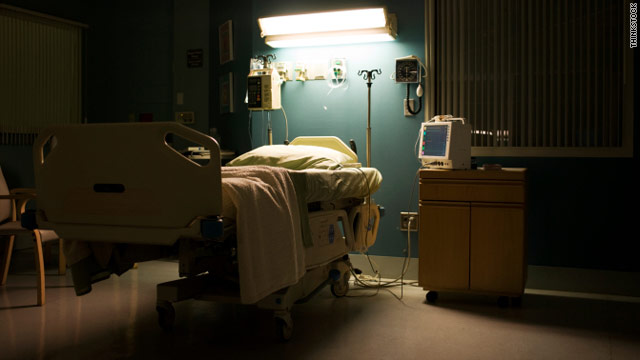 One of every 769 uninsured will die of preventable causes
36,355 Deaths Due to Uninsurance
Woolhandler & Himmelsetin. Ann Int Med 2017;167:424
Based on best estimate from multiple studies of 1 death per 769 uninsured/year and number of uninsured at the time of the survey
[Speaker Notes: I want to take a moment to emphasize how dangerous it is to be uninsured in this country. [CLICK] Researchers estimate that for every 769 people who are uninsured, one will die each year of preventable death. [CLICK] That means more than 36,000 Americans died unnecessarily in 2021 because they didn’t have health coverage.]
Poorer Regions, Fewer ICU Beds
% of hospital service areas with ZERO ICU beds
Median Household Income of Service Area
Source: Health Aff 2020;39:1362  https://www.healthaffairs.org/doi/epdf/10.1377/hlthaff.2020.00581
[Speaker Notes: Low-income Americans also face barriers to health at the community level. This chart shows the percentage of hospital service areas with ZERO ICU beds in the area. Nearly 50% of communities where the median household income is less than $35,000 have ZERO ICU beds available in their service area. We have to get up to a median income of more than $90,000 before ICU bed availability is mostly adequate.]
Growing Wealth Gap for Minorities
Median household net worth (2013 $)
Black
Hispanic
White
Kochhar-Pew Research Center, 12/12/14 – Based on Federal Reserve Data
[Speaker Notes: In the U.S., people of color are more likely to have lower incomes and live in low-income communities, so the problems we just discussed for low-income Americans are largely true for nonwhite Americans. [CLICK] Here you can see that wealth gap between whites and people of color is growing wider. By 2016, median household net worth of white families was more than 8 times higher than Hispanic families, and nearly ten times higher than Black families. 
And please note that as we discuss the research on racial disparities, I’ll be using the terminology referenced in the original research for the sake of consistency, which acknowledging that people may use different terminology to describe their own racial or ethnic identity.]
Black and Native Americans Die Younger
Life Expectancy, Years
Source: Andrasfay and Goldman Demographic Research 7/27/2022 and MedRxiv pre-print July 19 2022
Other G7 nations = Canada, France, Germany, Italy, Japan, and UK
[Speaker Notes: [CLICK] Compared to white Americans, Black Americans die five-and-a-half years younger, and Native Americans die eleven-and-a-half years younger. But even the longest-living Americans have a life expectancy that is more than six-and-a-half years shorter than those in other wealthy nations.]
Uneven Decline in Life Expectancy 2019-2021
Decline in life expectancy
(years)
AIAN = American Indian and Alaska NativeData from: Arias E, Tejada-Vera B, Kochanek K, Ahmad F. Provisional Life Expectancy Estimates for 2021. 
NVSS Vital Statistics Rapid Release. 2022 Aug;(23):16.
[Speaker Notes: Life expectancy dropped for every group in the U.S. during the first year of the pandemic. But the drop was much more severe for people of color. [CLICK] The average drop in U.S. life expectancy between 2019 and 2021 was 2.7 years, with lower drops among white and Asian Americans. However, Black and Hispanic Americans’ life expectancies dropped by more than four years, and Native American life expectancy dropped by more than six-and-half  years.]
Police Killings Target People of Color
Police killings per 100,000 population
Source: Lancet 2021;398:1239
Note: The rate of police killings rose 38.4% between the 1980s and 2010s
[Speaker Notes: The 2020 murder of George Floyd at the hands of police shed a light on another major health threat for people of color, especially Black men. [CLICK] In fact, Black Americans are more than three times as likely to be killed by police compared to whites. And this is a growing problem, as the rate of police killings rose 38% between the 1980s and 2010s.]
U.S. Incarceration Rate Highest in World
Prisoners per 100,000 population
Source: Walmsley – World Prison Population List, 13th Ed.
*Figure for China includes only sentenced prisoners
[Speaker Notes: Another health threat to people of color is the U.S.’ severe rate of incarceration, by far the highest in the world, even compared to authoritarian regimes like Russia and Iran. Black Americans are imprisoned at 5 times the rate of white people, and Indigenous and Hispanic people are imprisoned at 4 times and 2 times the rates of whites, respectively.]
Major Disparities in Insurance Coverage
% Uninsured by Race or Ethnicity (2021)
https://www.kff.org/uninsured/issue-brief/key-facts-about-the-uninsured-population/  Accessed Sept. 11, 2023
[Speaker Notes: Compared to white people, [CLICK] Black people in the U.S. are about one-and-a-half times more likely to be uninsured, Hispanic people are two-and-a-half times more likely to be uninsured, and Native Americans and Native Alaskans are about three times more likely to not have insurance.]
Higher Mortality Rates for Black v. White
Relative increase in mortality rate, Black v. White Americans
http://www.commonwealthfund.org/publications/newsletter-article/2018/sep/focus-reducing-racial-disparities-health-care-confronting   (data are from 2005)
[Speaker Notes: Lack of insurance leads to poor access to care and poor health outcomes. [CLICK] Compared to Black Americans, whites enjoy better outcomes and life expectancies for almost every medical condition.  For example, Blacks are 27% more likely to die from heart disease compared to whites, 38% more likely to die from breast cancer, and 44% more likely to die from stroke.]
Maternal Mortality Crisis Worst for Black Mothers
Maternal deaths per 100,000 live births (2021)
Hoyert DL. Maternal mortality rates in the United States, 2021. NCHS Health E-Stats. 2023.DOI: https://dx.doi.org/10.15620/cdc:124678   Accessed Sept. 6, 2023
[Speaker Notes: The U.S. has the highest maternal mortality rate of any wealthy nation, and even higher than many low-income nations. However, pregnancy and childbirth are much more deadly for Black parents in the U.S. In 2021, the maternal mortality rate for Black parents was more than two-and-a-half times the rate for White parents, and more than ten times the average mortality rate for similar wealthy nations like Canada, France, and Australia.]
U.S. Infant Mortality Compounded by Racial Inequities
Infant Mortality per 1,000 live births, 2019
“AIAN” = American Indians and Alaskan Natives
“NHOPI” = Native Hawaiians and Other Pacific Islanders
https://www.cdc.gov/reproductivehealth/maternalinfanthealth/infantmortality.htm
[Speaker Notes: And similar to pregnancy related deaths, infant mortality is much higher for families of color in the U.S.: [CLICK] Black babies are nearly two-and-a-half times more likely to die in the first year of life compared to white babies, along with high rates of infant mortality among Native Americans and Native Hawaiian and other Pacific Islanders.]
Racial Inequities in Prenatal Care
% receiving late or no prenatal care
“AIAN” = American Indians and Alaskan Natives; “NHOPI” = Native Hawaiians and Other Pacific Islanders. Data for 2018
https://www.kff.org/report-section/racial-disparities-in-maternal-and-infant-health-an-overview-issue-brief/; Accessed  8/2021
[Speaker Notes: Lack of prenatal care contributes to both infant and maternal mortality, and people of color are more likely to receiving late prenatal care or none at all. One in five Native Hawaiian and Pacific Islander parents goes without timely prenatal care, along with 13% of Native American parents and 10% of Black parents.]
People of Color Get Less Care
Total health care received.  
$s per capita, age adjusted
Source: JAMA 2021;326:649-59
https://pubmed.ncbi.nlm.nih.gov/34402829/
[Speaker Notes: When we break down health care spending by race and ethnicity, white Americans received 72% of all healthcare spending in 2016 despite making up 61% of the population. This study also found that compared to whites, Black patients got 26% less outpatient but spent 12% more on emergency department care, suggesting less access to preventative services.]
White Patients Spend More Face Time with Physicians
Annual minutes of face time with office-based physicians
“Disparity driven by differences in visit rates, not mean visit length, and in the provision of specialist but not primary care.”

Combined data of 2014, 2015, 2016, and 2018 from Gaffney A, Himmelstein DU, Dickman S, McCormick D, Cai C, Woolhandler S. Trends and Disparities in the Distribution of Outpatient Physicians’ Annual Face Time with Patients, 1979–2018. J Gen Intern Med [Internet]. 2022 Jun 6.
[Speaker Notes: Even with access to health care, Black patients still spend less face-to-face time with physicians compared to whites. This shouldn’t be surprising given the cost barriers to even a single doctor’s visit.]
Youth of Color: Fewer Psychiatrist Visits
Annual psychiatrist visits per 1,000 population
White
Black
Hispanic
Source: Marrast, Himmelstein, Woolhandler. Int J Hlth Serv 2016
[Speaker Notes: The mental health of our children and youth has been in crisis, and has only been exacerbated by the pandemic. [CLICK]. Unfortunately, children and young adults of color are also far behind their white peers when it comes to accessing mental health services like psychiatry. White children receive nearly twice as many psychiatrist visits per year compared to Hispanic children, with similar disparities for young adults.]
Black-Serving Hospitals Get Paid Less
Reimbursement per inpatient day
Profit per inpatient day
Black-serving
Other hospitals
Source: Gracie & Kathryn Himmelstein and Joniqua Ceasar – submitted for publication
Note: “Black Serving” = 10% of hospitals with largest proportion of Black patients (i.e., >25.8%)
Note: Data are means, 2016-2018
[Speaker Notes: We also find structural racism in the ways that hospitals in different communities are financed, impacting their ability to offer high-quality care. [CLICK] Compared to hospitals primarily serving Black patients, other hospitals are reimbursed at an 83% higher rate. [CLICK] When it comes to profitability, Black-serving hospitals are in the red.]
Fewer Physical Resources for Black- and Hispanic-serving Hospitals
Hospital Capital Assets per Patient Day (2017)
Himmelstein G, Himmelstein KEW. Inequality Set in Concrete: Physical Resources Available for Care at Hospitals Serving People of Color and Other U.S. Hospitals. Int J Health Serv 2020; 50: 363–70.
[Speaker Notes: Not surprisingly, hospitals serving primarily Black and Hispanic patients have significantly fewer capital assets than hospitals that don’t primary serve Black and Hispanic patients.]
Black- and Latinx-Serving HospitalsOffer Fewer High-Tech Services
Values <1.0 = service is less available 
in hospitals serving Black and Latinx patients
Odds that service is available, minority-serving vs other hospitals
Source: Gracie and Kathryn Himmelstein. Int. J Health Services 2020
Black- and Latinx-serving = 10% of US hospitals with highest percent of Black/Latinx patients
[Speaker Notes: Along with less investment in capital assets, hospitals that primarily serve Black and Hispanic patients are much less likely than other hospitals to offer high tech services like MRI, PET, and CT scans and various types of advanced surgeries.]
Indian Health Service Grossly Underfunded
Medical spending per user, 2017
Source: National Tribal Budget Formulation Workgroup, April 2018
Note: Estimated spending shortfall, including facility upgrades = $36.83 billion
[Speaker Notes: As we’ve seen, Indigenous Americans already face huge disparities in income, access to care, and health outcomes. The Indian Health Service, which is the federal program designed to serve the health needs of Native Americans, spends less than half of what Medicaid does on health services, which is about a third of the U.S. national average for health spending.]
Black Enrollment in Medical School Still Low
AAMC Goal:
11.7%
Percent Black Students in First Year Medical School Class
RWJ Fdn. 1987; AAMC; JAMA Annual Medical Education Special Issue
[Speaker Notes: [CLICK] Black students are still underrepresented in U.S. medical schools. In 2022, only 8% of first-year med students were Black, essentially unchanged since the 1970s. This is of course far below the American Association of Medical College’s goal of 11.7% Black enrollment.]
Black Roles in Health Organizations
Black workers as % of occupational group
HRSA based on data from American Community Survey 2011-2015
[Speaker Notes: Not surprisingly, Black health workers are very underrepresented in high-paying jobs such as dentist, physician, and advanced practice nurse. However, Black workers are over-represented in low-paying jobs such as health aides and practical nurses.]
Hispanic Roles in Health Organizations
Hispanic workers as % of occupational group
HRSA based on data from American Community Survey
[Speaker Notes: Hispanic workers have similar rates of underrepresentation as doctors, dentists, and registered nurses, and concentrations in lower-paying roles such as medical assistants and aides.]
Black Men More Likely to Follow Black Doctor’s Advice
% following prevention advice
White doctor
Black doctor
Source: American Economic Rev 2019;109:4071
Authors estimate that universal availability of Black doctors could cut B:W CV mortality gap by 19%
[Speaker Notes: Besides the issues of fairness and representation, why do we need more people of color in medicine? In a randomized controlled trial, Black men were much more likely to follow a Black doctor’s advice to obtain preventive care such as screening for diabetes, high blood pressure and cholesterol, compared to similar advice given by a white doctor. Researchers estimate that the availability of Black doctors could cut the Black to White cardiovascular mortality gap by as much as 19%.]
Black and Female Physicians Earn Less
Annual Income
Source: Ly et al. BMJ 2016;353:2923
Note: Figures are adjusted for hours worked, specialty, age, years in practice, practice type, percent of revenue from Medicare/Medicaid
[Speaker Notes: Unfortunately, even when Black Americans and women enter the medical profession, they still earn significantly less than white male doctors, even after adjusting for hours, specialty, years in practice, and income source.]
Immigrants More Likely to be Uninsured
% Uninsured in 2021
https://www.kff.org/racial-equity-and-health-policy/fact-sheet/health-coverage-and-care-of-immigrants/
[Speaker Notes: Now let’s pivot to the problems facing immigrants to the U.S., especially those who are undocumented and may be living and working in the shadows. Every though immigrant and citizen households are equally likely to have at least one working adult, undocumented immigrants are nearly six times more likely to be uninsured than citizens, and even documented immigrants are three times as likely to be uninsured. Note that in most states, undocumented immigrants are not eligible to enroll in Medicaid or CHIP or to purchase coverage through the ACA Marketplaces, and even lawful immigrants are subject to eligibility requirements such as a five-year enrollment waiting period after obtaining their permanent residency.]
Immigrants Get Little Care
Health Care
$ per capita
U.S. Born
Immigrant
*Adjusted for ethnicity, poverty, age, insurance status, patient/parent-reported health status
Source: Mohanty et al. Am J Public Health 2005;95:1431
[Speaker Notes: Likely due to lower income and lower rates of insurance, immigrants also receive very little in health care services compared to those born in the U.S.]
Immigrants Face Barriers to Care
% working-age adults reporting barriers to care in past year
U.S. Born
Immigrant
https://www.kff.org/racial-equity-and-health-policy/fact-sheet/health-coverage-and-care-of-immigrants/
[Speaker Notes: [CLICK to reveal all bars] . Among working-age adults, immigrants were much more likely than U.S.-born citizens to report barriers to obtaining needed medical care, such as not having a usual source of care, not being able to visit a doctor, or skipping needed care due to costs.]
Immigrants Subsidize Commercial Insurance
$17 Billion
Net contribution to private insurance (premiums minus benefits), 2014
$8 Billion
U.S. Born
Documented Immigrants
Undocumented Immigrants
-$25 Billion
Source: Zallman et al. Health Affairs October, 2018
[Speaker Notes: In fact, when you consider immigrants’ low utilization of health services, they actually subsidize commercial insurance for the U.S. born population. While U.S.-born Americans use nearly $25 billion more in health services than they pay in premiums, immigrants pay the same amount towards insurance premiums that they don’t use.]
Immigrants Keep Medicare Afloat
$10 Billion
Net contribution to Medicare Trust Fund, 2009
$4 Billion
Foreign-Born Citizens
Non-Citizens
-$31 Billion
U.S. Born
Source: Zallman et al, Health Affairs 2013;32:1153
[Speaker Notes: And despite the narrative that immigrants are a drain on public services, the reality is that immigrants are helping to keep Medicare solvent by paying billions into the trust fund that they will not use in health care.]
Coverage Matters:Medicaid Coverage Reduces Adult Mortality
States that expanded Medicaid saw 11.8 fewer deaths per 100,000 vs. non-expansion states.
https://www.thelancet.com/journals/lanpub/article/PIIS2468-2667(21)00252-8/fulltext
[Speaker Notes: The causes of economic and racial health disparities are complex. However, do know that people of color, immigrants, and those with low incomes suffer disproportionality from a lack of health coverage and access to care. And we have strong evidence that providing high-quality, low-cost health coverage is an incredibly effective way of shrinking those disparities. 
[CLICK] For example, the expansion of Medicaid in the years after the Affordable Care Act provides a natural experiment. States that expanded Medicaid saw nearly 12 fewer deaths per 100,000 residents compared to states that didn’t expand coverage.]
Coverage Matters:Medicaid Coverage Reduces Maternal Mortality
Hispanic
Black
White
Drop in maternal mortality per 100,000 covered
https://www.whijournal.com/article/S1049-3867(20)30005-0/fulltext#fig1
[Speaker Notes: Pregnancy and childbirth is especially dangerous for Black mothers, who are less likely to be insured or have access prenatal and post-natal care. But states that expanded Medicaid saw a significant drop in maternal mortality, especially for Black mothers, showing how important coverage is in saving lives.]
Coverage Matters:VA Coverage Reverses Racial Health Disparities
Odds ratio for Black vs. White Vets
Kovesdy et al. Circulation 9/18/2015Longitudinal study of 3,072,966 Vets cared for at VAs
[Speaker Notes: Another example of where coverage matters: The Veteran’s Administration provides comprehensive care at little or no cost to vets of all races. At the VA, Black patients had lower all-cause mortality, and lower incidence of coronary heart disease and stroke compared to white patients, showing that seamless, comprehensive, and low-cost care can erase or even reverse health disparities for patients of color.]
Coverage Matters:ESRD Medicare Coverage Reverses Racial Health Disparities
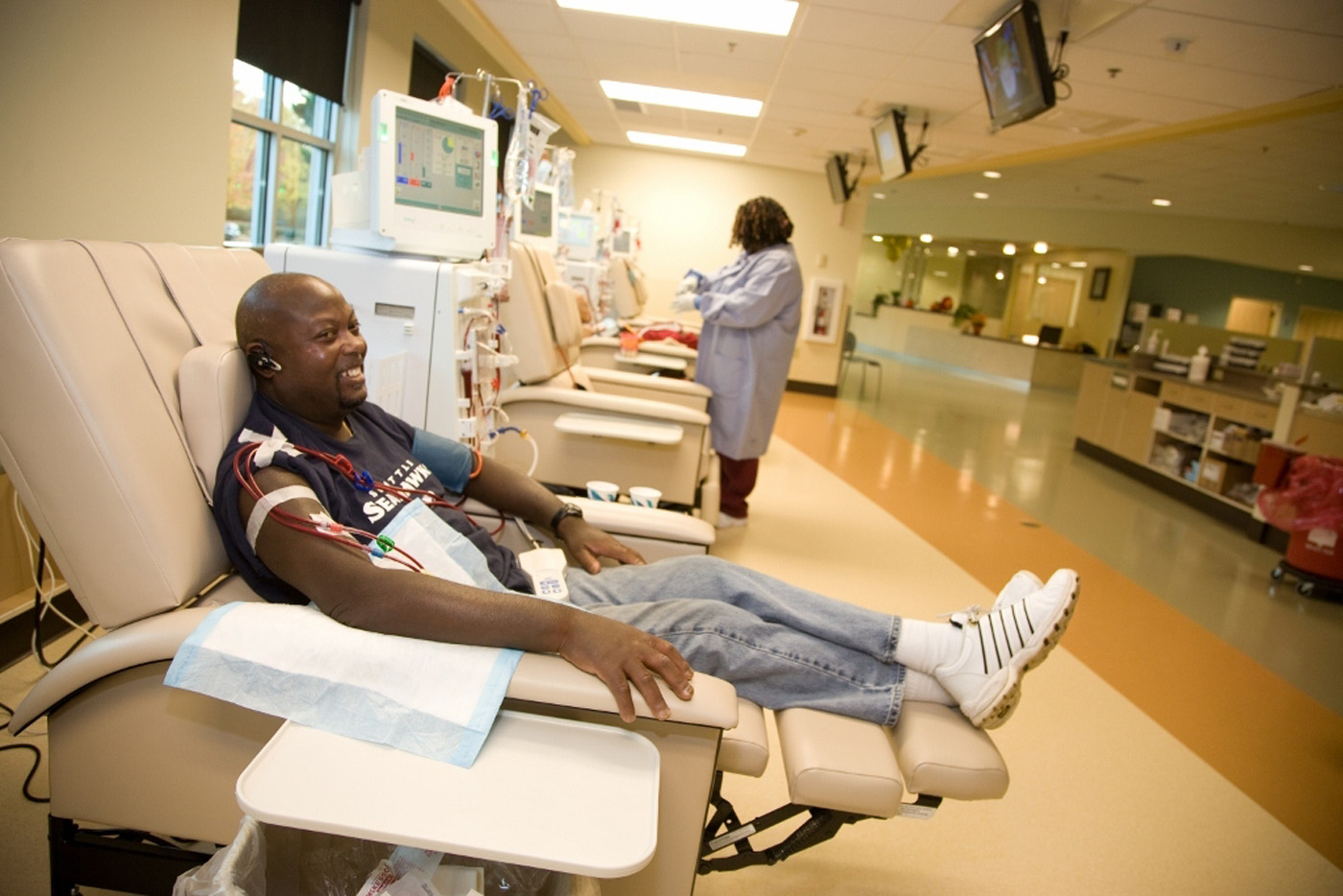 African Americans have higher rates of kidney disease.
African Americans on dialysis survive longer than whites.
Everyone on dialysis has the same insurance: Medicare.
“The intiation of dialysis with its transition to Medicare coverage seems to have leveled the playing field.”
https://www.ncbi.nlm.nih.gov/pmc/articles/PMC2601720/
[Speaker Notes: Medicare isn’t just for those over 65; it also covers anyone with ESRD, or end-state renal disease, and this coverage has been found to reverse the health disparities found in the general population. [CLICK] Black Americans have higher rates of kidney disease compared to whites. [CLICK] But researchers found that once enrolled in the Medicare ESRD program, Black Americans on dialysis survive longer than whites. [CLICK]: The only explanation is that they all receive seamless, low-cost, universal coverage through Medicare. [CLICK]]
Medicare for All: Solving Inequities
✔ Lifelong, seamless coverage for everybody in the U.S., publicly funded by progressive taxes. 
✔ Free choice of any hospital or provider, receive care with no copays, deductibles, or pre-approvals.
✔ Coverage of all medically necessary care, including vision, dental, hearing; reproductive and maternal health; mental health, prescriptions, long-term care. 
✔ Providers reimbursed equally for care; hospitals funded with global operating budgets based on community needs.
[Speaker Notes: Here’s a snapshot of what a single-payer Medicare for All program would look like.
[CLICK] First, it covers EVERYBODY in the nation for life with no interruptions in care. 
[CLICK] Unlike commercial insurance, Medicare for All provides patients with free choice of hospital or provider without any barriers to care such as cost-sharing or pre-authorizations
[CLICK] The program would cover care for every body part. SO not just inpatient and outpatient care, but also vision, dental and hearing, reproductive and maternal care, mental and behavioral health, long-term care and prescription drugs. 
[CLICK] All providers are compensated at the same rate for care, and hospitals would be funded like fire departments, with global operating budgets that are based on each community’s needs.]
PROBLEM: Uninsured or under-insured
✔  Medicare for All provide seamless, lifelong coverage for everybody living in the U.S., regardless of income, age, employment, or immigration status ꟷ without premiums, copays, or deductibles.
[Speaker Notes: Let’s look specifically at some problems facing low-income families, people of color, and immigrants in our current health care system, and how Medicare for All could help solve these problems. 
These groups are much more likely to be uninsured or under-insured, meaning they have insurance but can’t afford the costs associated with accessing care. 
[CLICK]: Medicare for All would provide seamless coverage to everybody in the nation – no exceptions – without any barriers to care such as copays, deductibles of prior authorizations.]
PROBLEM: More likely to suffer and die from treatable illness
✔ Medicare for All covers all medically necessary care, including preventive and primary care; maternal, reproductive, and mental health care; dental, vision, long-term care and Rx.
[Speaker Notes: Low-income Americans and people of color have lower life expectancies, and are more likely to suffer and die from preventable and treatable illness. 
[CLICK]: Medicare for All would help keep everyone in America healthy by providing universal preventative and primary care with no gaps in coverage. Nobody would ever have to skip care because of cost.]
PROBLEM: Under-resourced health facilities offer fewer needed services
✔ Medicare for All funds hospitals based on community needs through global operating budgets, similar to the way we fund fire departments.
[Speaker Notes: Hospitals in rural and low-income communities are reimbursed at lower rates and serve many more uninsured patients, leaving them unable to offer high-quality services. 
[CLICK]: Medicare for All would fund hospitals through global operating budgets, similar to the way we fund other public services like fire departments. Funding would be based on each community’s health needs and could be better supported in times of crisis, like a natural disaster or pandemic.]
PROBLEM: Racism embedded in our health care system
✔ Medicare for All could:
	Invest in research on racial inequity; 
	Train health providers to combat racial bias;
	Recruit and support providers of color.
[Speaker Notes: Systematic racism affects every part of our society, and health care is no exception. And we can’t target racism in health care in a fragmented, profit-oriented system. 
Medicare for All could target systematic racism in several ways. [CLICK]: First, we could track and study racial bias in health care on a national level. 
[CLICK]: Second, we could require all health professionals to learn about racial bias and how to fight it. 
[CLICK]: And third, we must aggressively recruit and support people of color to enter the health professions, especially as highly-trained providers such as physicians and registered nurses.]